МИНИСТЕРСТВО СЕЛЬСКОГО ХОЗЯЙСТВА РОССИЙСКОЙ ФЕДЕРАЦИИ
ДЕПАРТАМЕНТ РАЗВИТИЯ СЕЛЬСКИХ ТЕРРИТОРИЙ
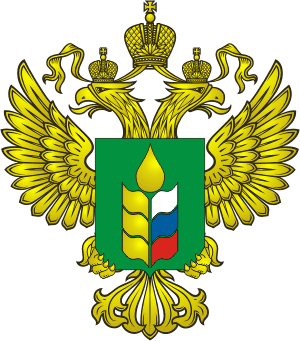 Предложения в Федеральную программу «Создание системы поддержки фермеров                                и развитие сельской кооперации»
 национального проекта
 «Малый и средний бизнес и поддержка индивидуальной предпринимательской инициативы»
ПРЕДЛОЖЕНИЯ МИНСЕЛЬХОЗА РОССИИ ПО МЕРАМ ПОДДЕРЖКИ МАЛОГО БИЗНЕСА НА СЕЛЬСКИХ ТЕРРИТОРИЯХ И ЦЕЛЕВЫЕ ИНДИКАТОРЫ (2019-2024 ГОДЫ)
Обязательным условием предоставления субсидий КФХ и СПоК будет являться обеспечение ежегодного прироста производства и реализации сельскохозяйственной продукции не менее чем на 10%
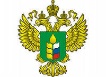 МИНИСТЕРСТВО СЕЛЬСКОГО ХОЗЯЙСТВА РОССИЙСКОЙ ФЕДЕРАЦИИ
2
ПРЕДЛОЖЕНИЯ МИНСЕЛЬХОЗА РОССИИ ПО МЕРАМ ПОДДЕРЖКИ МАЛОГО БИЗНЕСА НА СЕЛЕ И ЦЕЛЕВЫЕ ИНДИКАТОРЫ (2019-2024 ГОДЫ)
МЕРА 1
Предоставление из федерального бюджета бюджетам субъектов Российской Федерации субсидии на обеспечение грантовой поддержки крестьянских (фермерских) хозяйств на создание и развитие хозяйств
Реализация указанной меры предполагает предоставление грантополучателям выбора                  из двух вариантов:
       
       1. В соответствии с условиями предоставления гранта, крестьянское (фермерское) хозяйство, зарегистрированное в текущем финансовом году, обязуется создать  не менее двух новых постоянных рабочих мест (1 рабочее место на каждый 1 млн рублей гранта).

2. В случае выбора хозяйством второго варианта поддержки условием будет являться возможность  использования части средств полученного гранта для внесения в неделимый фонд сельскохозяйственного потребительского кооператива, членом которого является хозяйство (является приоритетной при отборе грантополучателей).

Объем финансирования из федерального бюджета на 2019-2024 гг. составляет 16,38 млрд. рублей, планируется обеспечить прирост количества занятых в сфере малого и среднего предпринимательства в размере 24 562 человек.
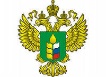 МИНИСТЕРСТВО СЕЛЬСКОГО ХОЗЯЙСТВА РОССИЙСКОЙ ФЕДЕРАЦИИ
3
ПРЕДЛОЖЕНИЯ МИНСЕЛЬХОЗА РОССИИ ПО МЕРАМ ПОДДЕРЖКИ МАЛОГО БИЗНЕСА НА СЕЛЕ И ЦЕЛЕВЫЕ ИНДИКАТОРЫ (2019-2024 ГОДЫ)
МЕРА  2
Предоставление из федерального бюджета бюджетам субъектов Российской Федерации субсидии на развитие сельскохозяйственных потребительских кооперативов
Справочно: 
Реализация указанной меры предполагает оказание господдержки по двум направлениям:
1. Субсидии на возмещение части затрат СПоК, связанных с реализацией продукции, полученной от членов СПоК. 
Расчет субсидии будет осуществляться исходя из объема фактически реализованной готовой продукции по дифференцированной ставке:
объем реализации от 1-10 млн рублей в год - 10% затрат; 
объем реализации от 11-20 млн рублей в год - 12% затрат;
объем реализации от 21 млн рублей в год и выше - 15% затрат (ориентировочный максим. объем до 40 млн.).
Мера государственной поддержки направлена на стимулирование увеличения реализации с/х продукции, произведенной малыми формами хозяйствования, преимущественно, личными подсобными хозяйствами, через сельскохозяйственные потребительские кооперативы.
Предоставление субсидии будет осуществляться при условии ежегодного увеличения членской базы сельскохозяйственных потребительских кооперативов из числа ЛПХ и КФХ. 
При этом не менее 70% выручки от реализации сельскохозяйственной продукции должно формироваться от реализации продукции, произведенной членами сельскохозяйственных потребительских кооперативов. 
Одновременно кооперативу в правила предоставление субсидий будет включено требование по обязательному  ежегодному увеличению объемов реализации.
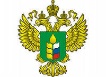 МИНИСТЕРСТВО СЕЛЬСКОГО ХОЗЯЙСТВА РОССИЙСКОЙ ФЕДЕРАЦИИ
4
ПРЕДЛОЖЕНИЯ МИНСЕЛЬХОЗА РОССИИ ПО МЕРАМ ПОДДЕРЖКИ МАЛОГО БИЗНЕСА НА СЕЛЕ И ЦЕЛЕВЫЕ ИНДИКАТОРЫ (2019-2024 ГОДЫ)
2. Субсидии на возмещение части затрат (не более 50%) СПоК на приобретение сельскохозяйственных животных и сельскохозяйственной техники для членов СПоК.

Указанная мера направлена на повышение привлекательности объединения разрозненных сельхозтоваропроизводителей, в том числе ЛПХ и КФХ, в кооперативы (члены кооператива будут иметь возможность приобретения поголовья и техники с 50% скидкой).

Объем финансирования из федерального бюджета на 2019-2024 гг. составляет 17,99 млрд. рублей.
МЕРА  3
Предоставление из федерального бюджета бюджетам субъектов Российской Федерации субсидии на обеспечение деятельности и достижение показателей эффективности центров компетенций в сфере сельскохозяйственной кооперации и поддержки фермеров
Мера направлена на повышение эффективности работы информационно-консультационных служб в субъектах РФ и создание федерального центра компетенций в сфере сельскохозяйственной кооперации и поддержки фермеров.

Объем финансирования из федерального бюджета на 2019-2024 гг. составляет 3,00 млрд. рублей.
Планируется обеспечить прирост количества занятых в сфере малого и среднего предпринимательства в размере 126 тыс. человек.
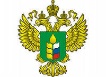 МИНИСТЕРСТВО СЕЛЬСКОГО ХОЗЯЙСТВА РОССИЙСКОЙ ФЕДЕРАЦИИ
5
ЭФФЕКТИВНОСТЬ ПРЕДЛОЖЕННЫХ МЕР ГОСУДАРСТВЕННОЙ ПОДДЕРЖКИ
Общий объем средств федерального бюджета – 37,4 млрд рублей.
Общее количество вовлеченных в МСП – 126 тыс. человек 
в том числе:
количество вновь созданных фермеров – 8 187 ед. 
количество дополнительных рабочих мест –  16 375 ед.
прирост членской базы СПоК – 102 128 ед.
6
ПРЕДЛОЖЕНИЯ ПО ФИНАНСИРОВАНИЮ МЕР ГОСПОДДЕРЖКИ ПО ГОДАМ И ПРИРОСТ ЧИСЛА ЗАНЯТЫХ В СФЕРЕ МСП (РАСЧЕТНОЕ ЗНАЧЕНИЕ)
7